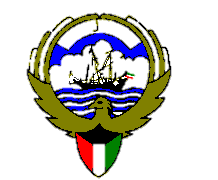 وزارة التربية
التوجيه الفني العام للعلوم
اللجنة الفنية المشتركة للمرحلة الابتدائية
خطة توطين التدريب للمنهج الوطني القائم على الكفايات 
الأسبوع الثالث للصف الأول الابتدائي 
الفصل الدراسي الثاني العام الدراسي 2016-2017
التوجيه الفني لمنطقة الفروانية التعليمية
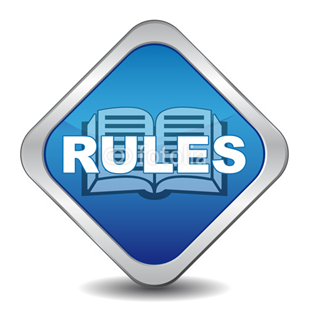 التذكير بقوانين ورشة التوطين
سجل تساؤلاتك
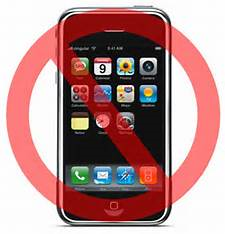 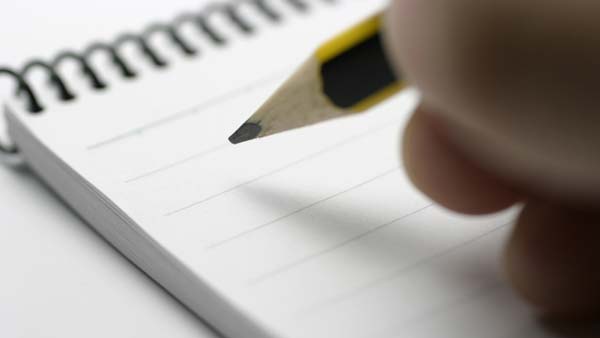 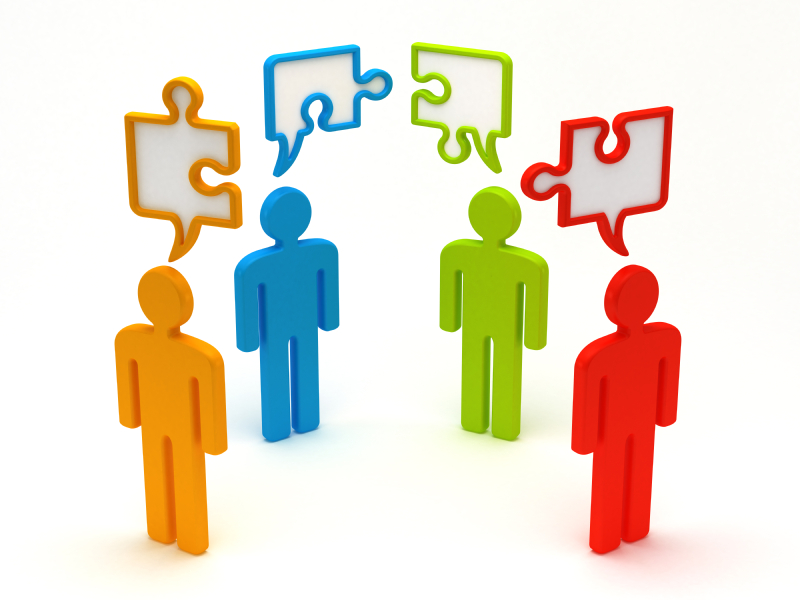 مجموعة
التسلسل المقترح للكفايات الخاصة في الفصل الدراسي الأول والفصل الدراسي الثاني
للصف الأول الابتدائي للعام الدراسي 2016/2017
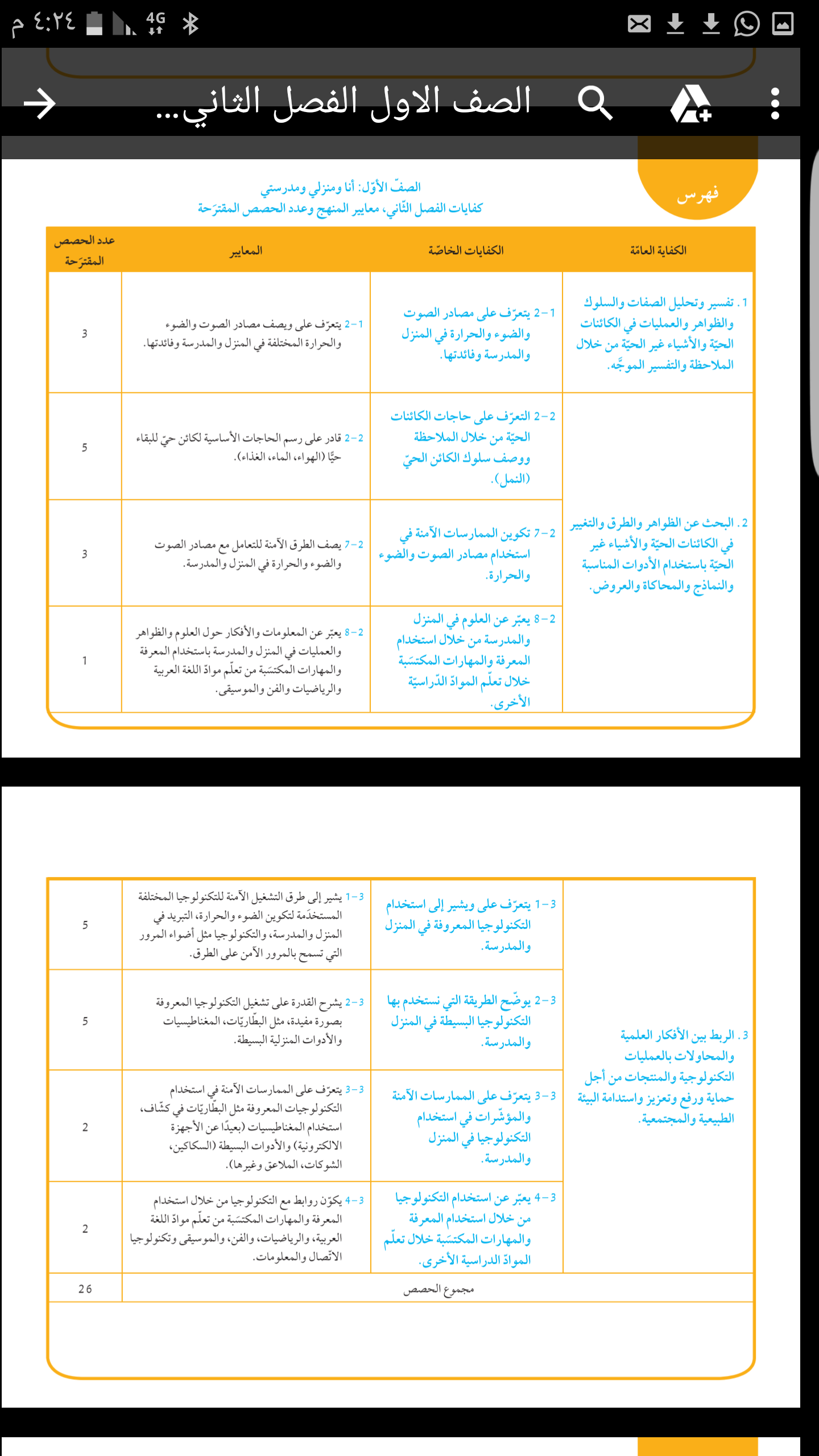 أساليب التعلم النشط : حل المشكلات – لعب الأدوار
الخرائط الذهنية
الكفاية الخاصة
نطاق : القيم والاتجاهات
أساليب التعلم النشط المقترحة :  حل المشكلات – لعب الأدوار - الخرائط الذهنية.
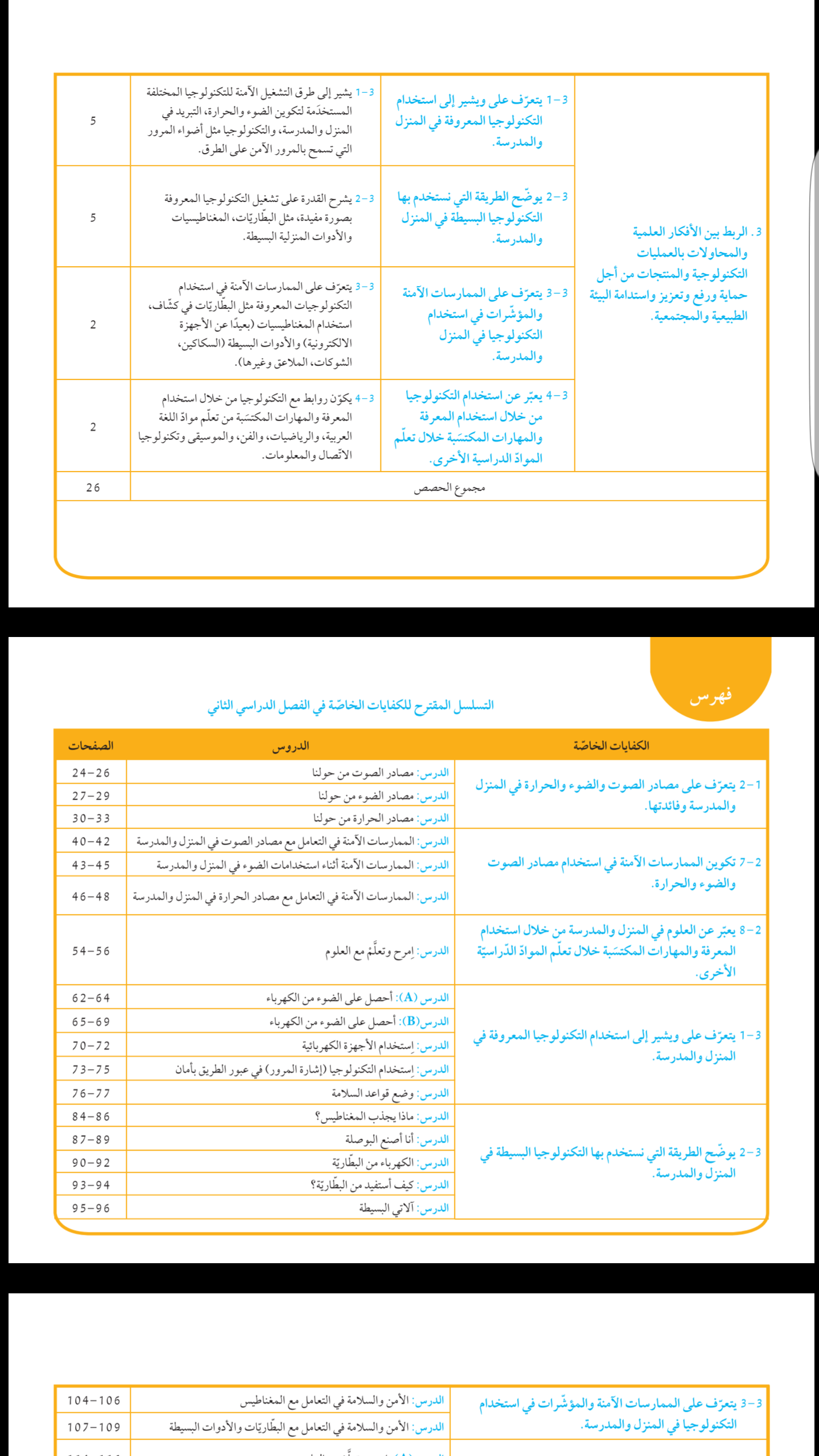 استراتيجية حل المشكلات
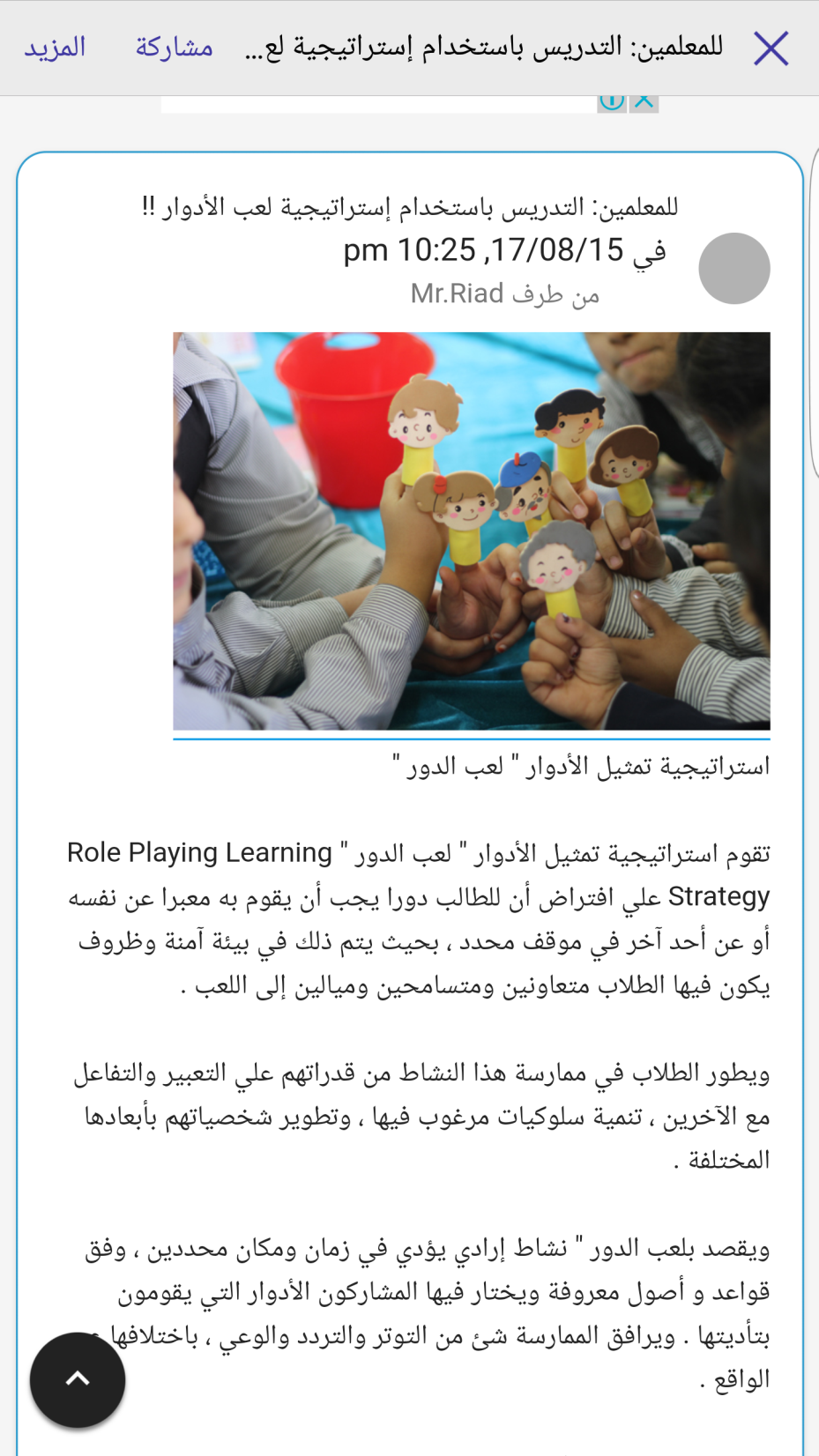 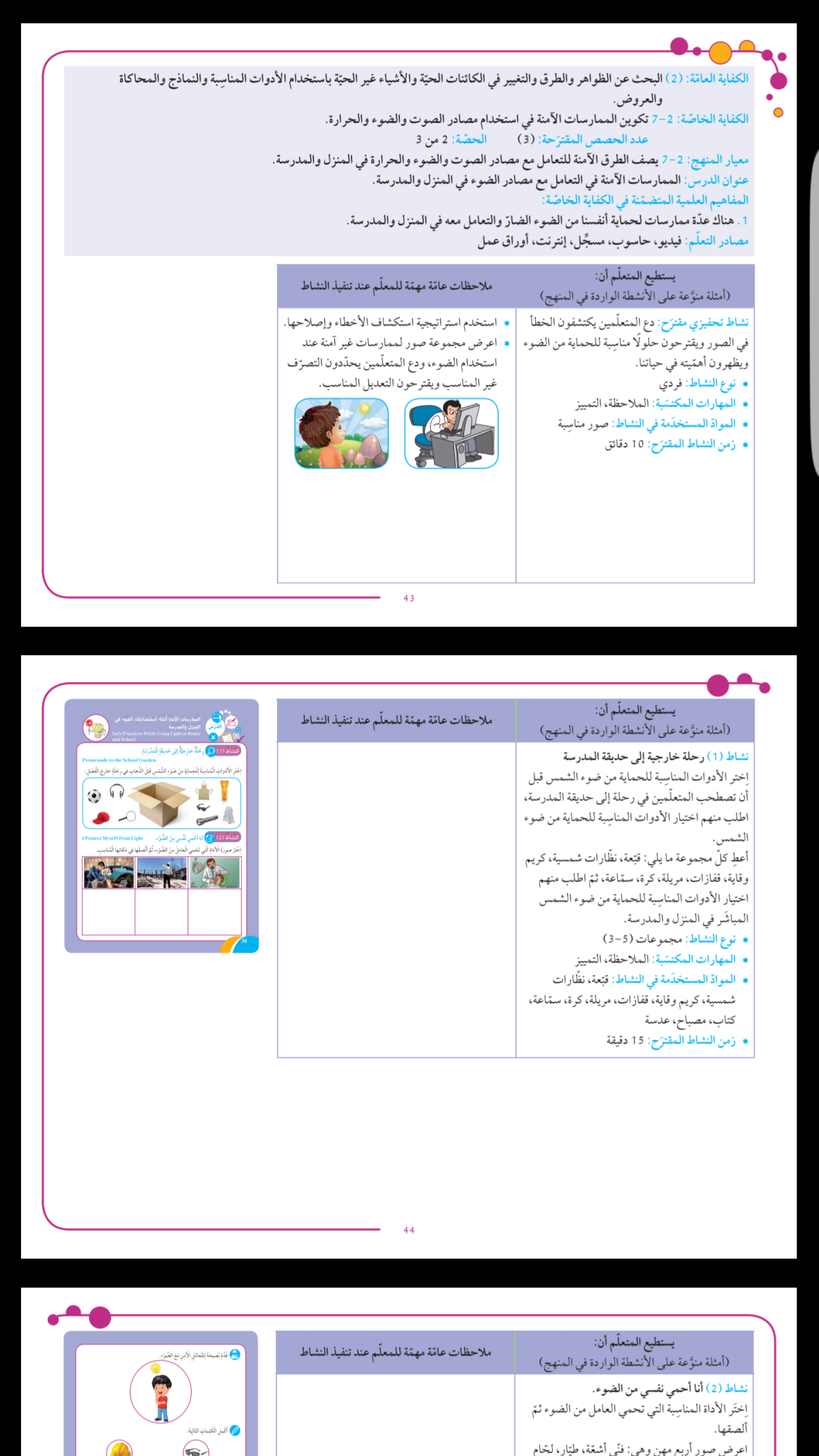 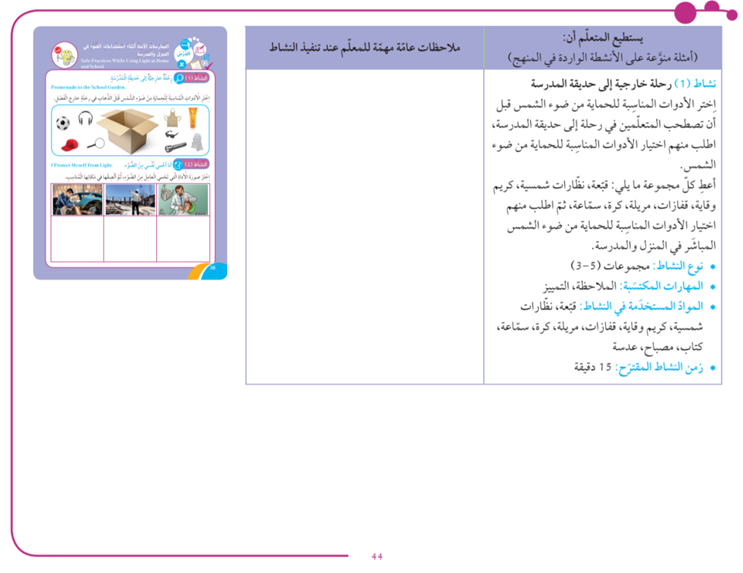 صمم نموذج باستخدام الأدوات التالية لتساعدك في الحماية من الشمس
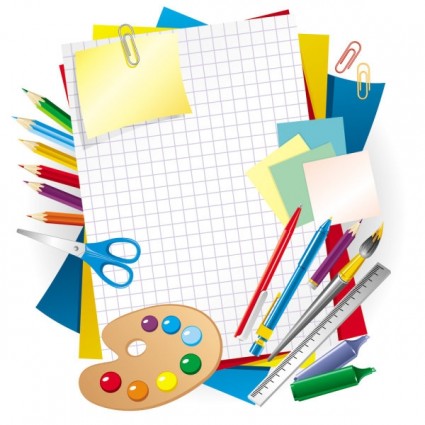 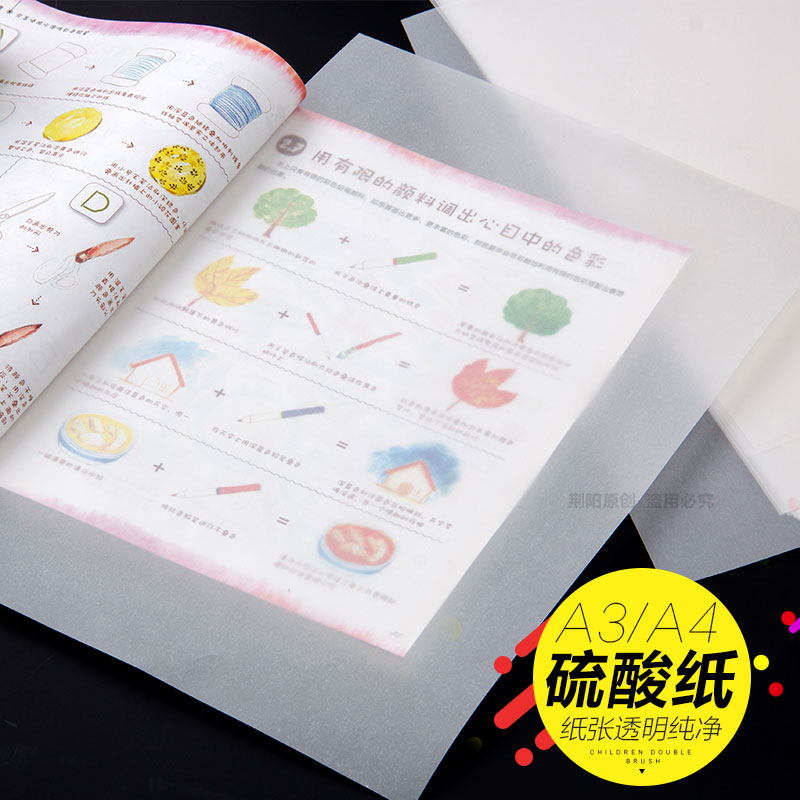 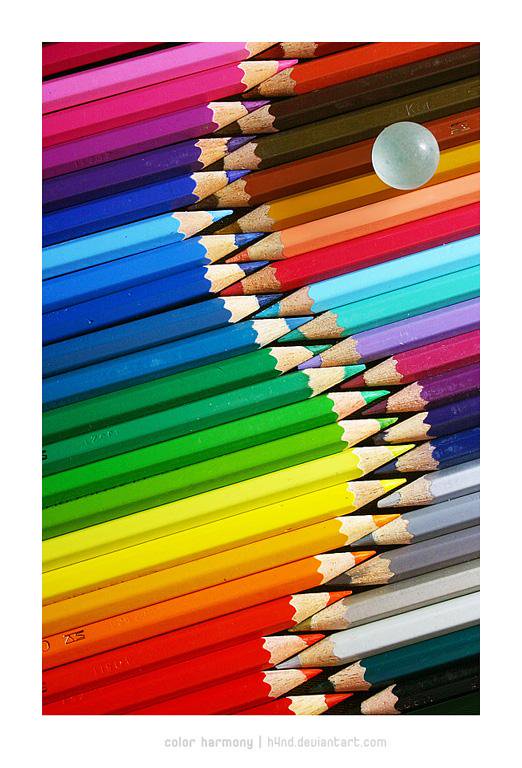 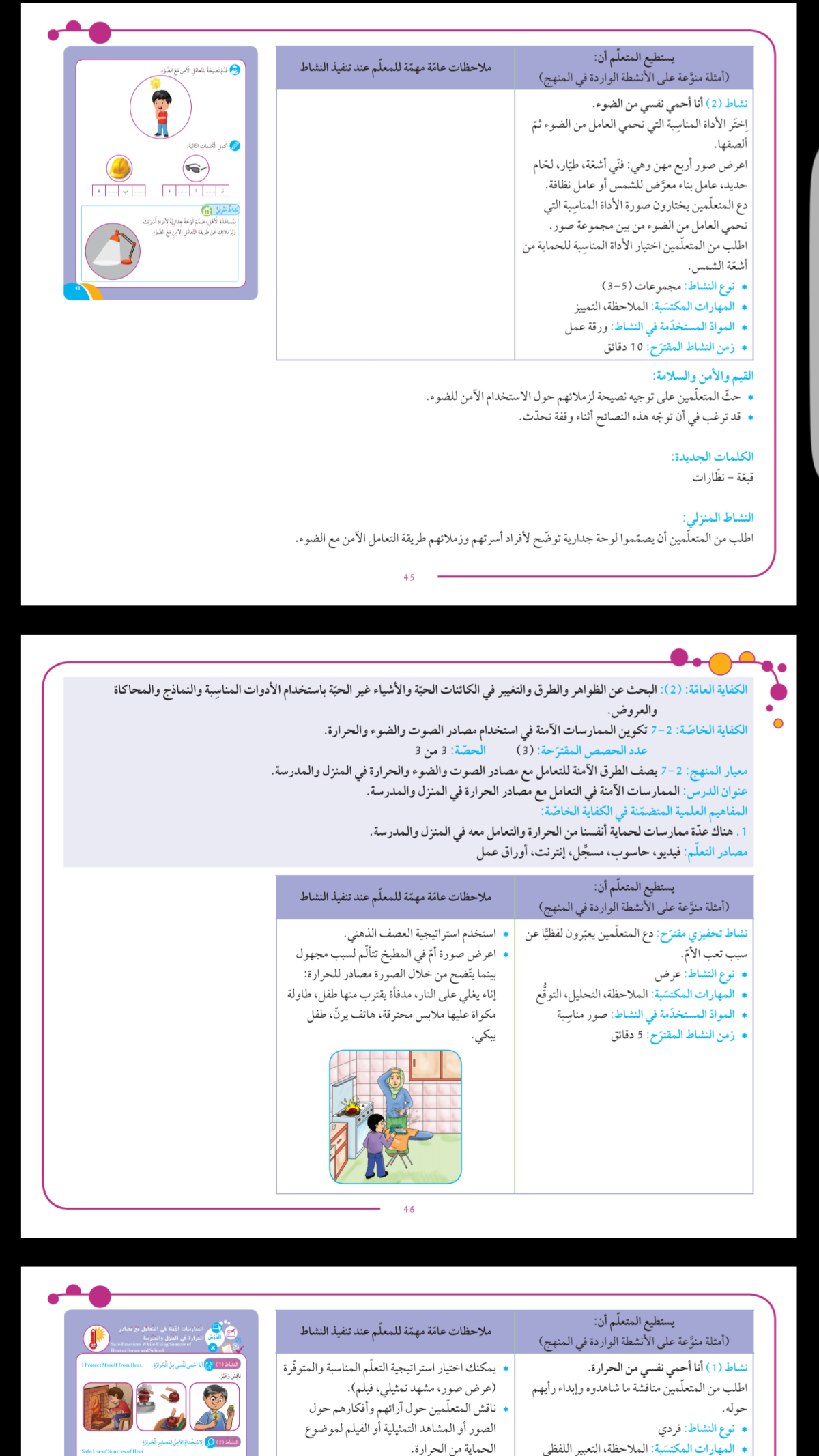 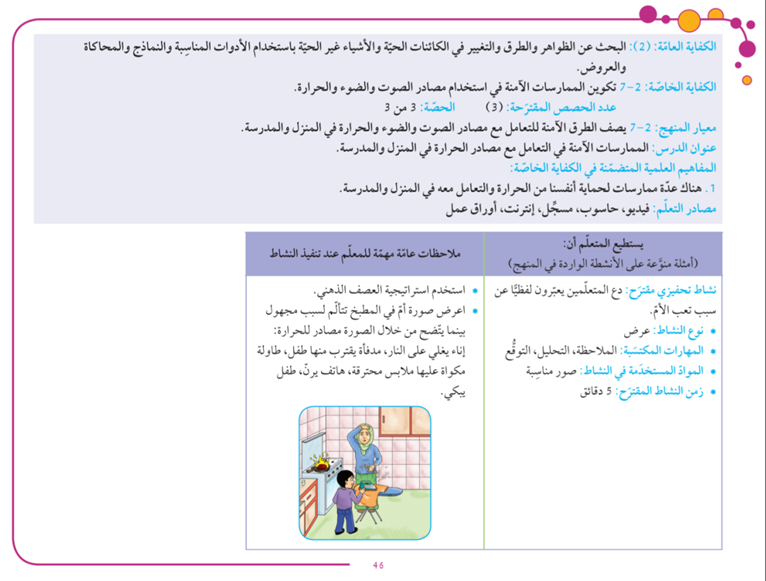 نطرح سؤال: من منكم يعاون والدته بالمنزل ؟ تعبير لفظي.
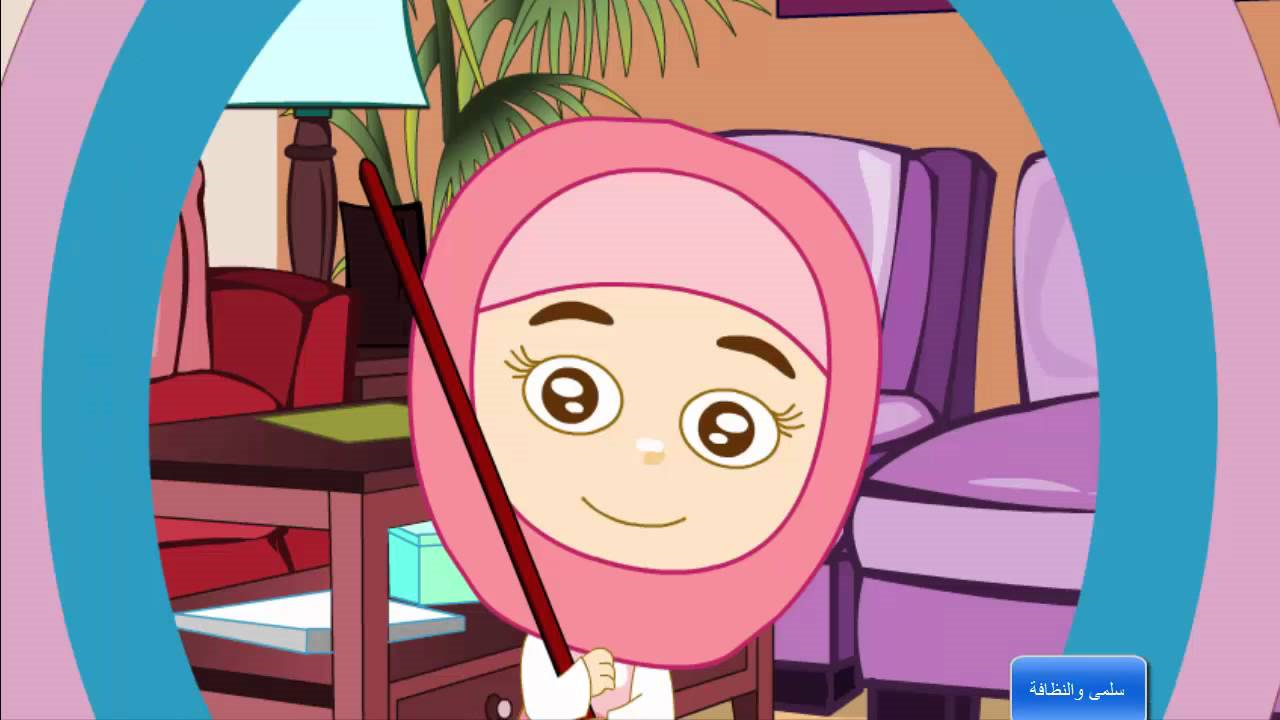 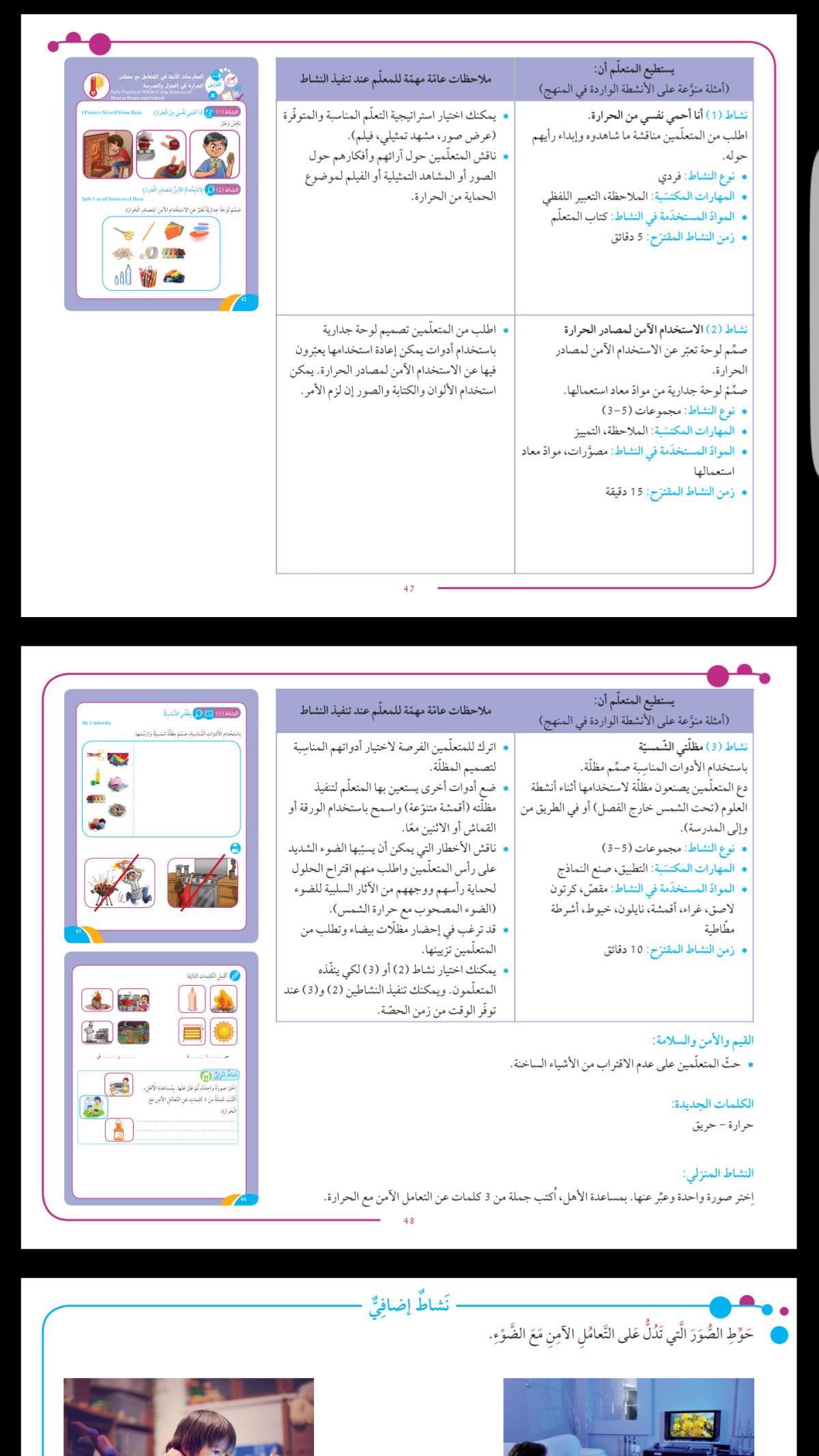 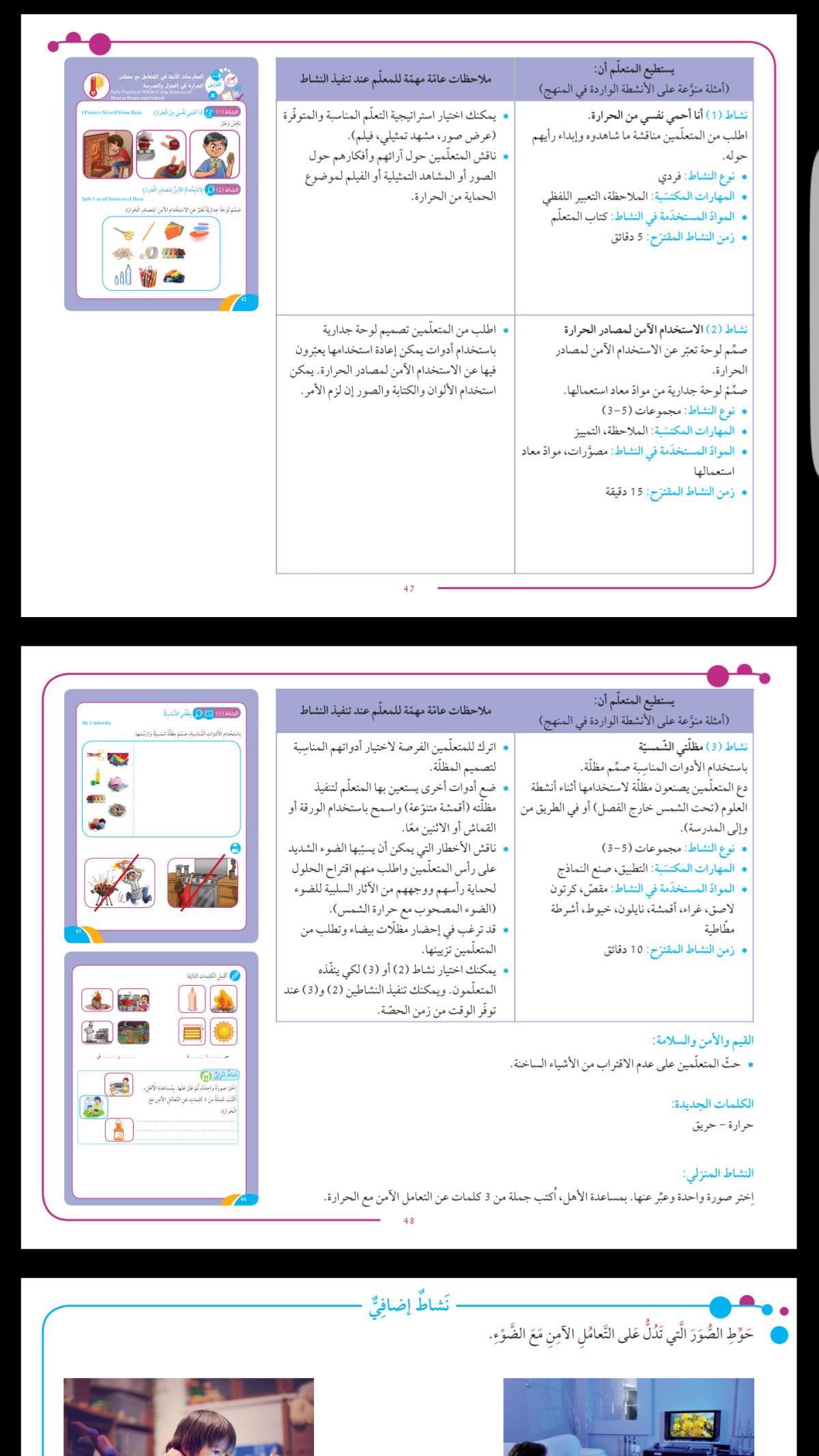 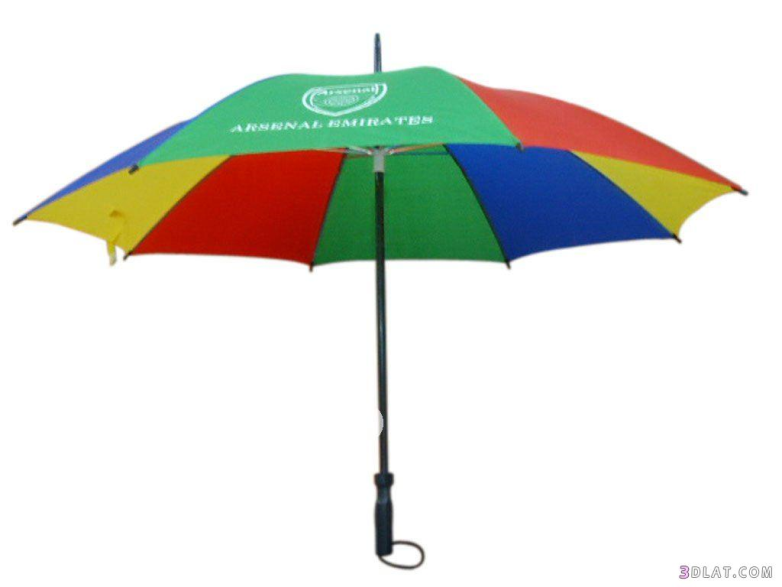 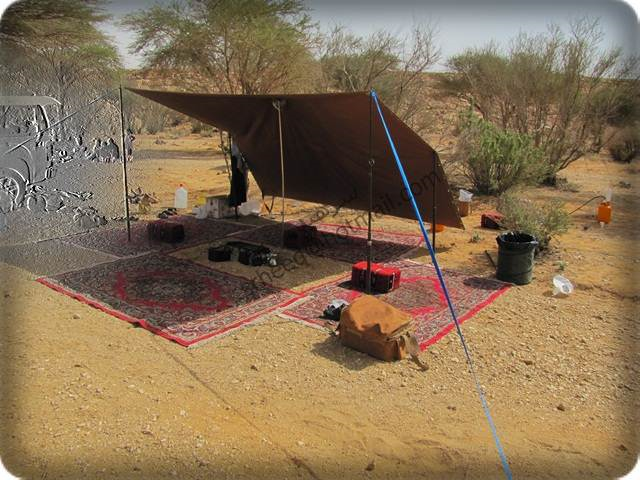 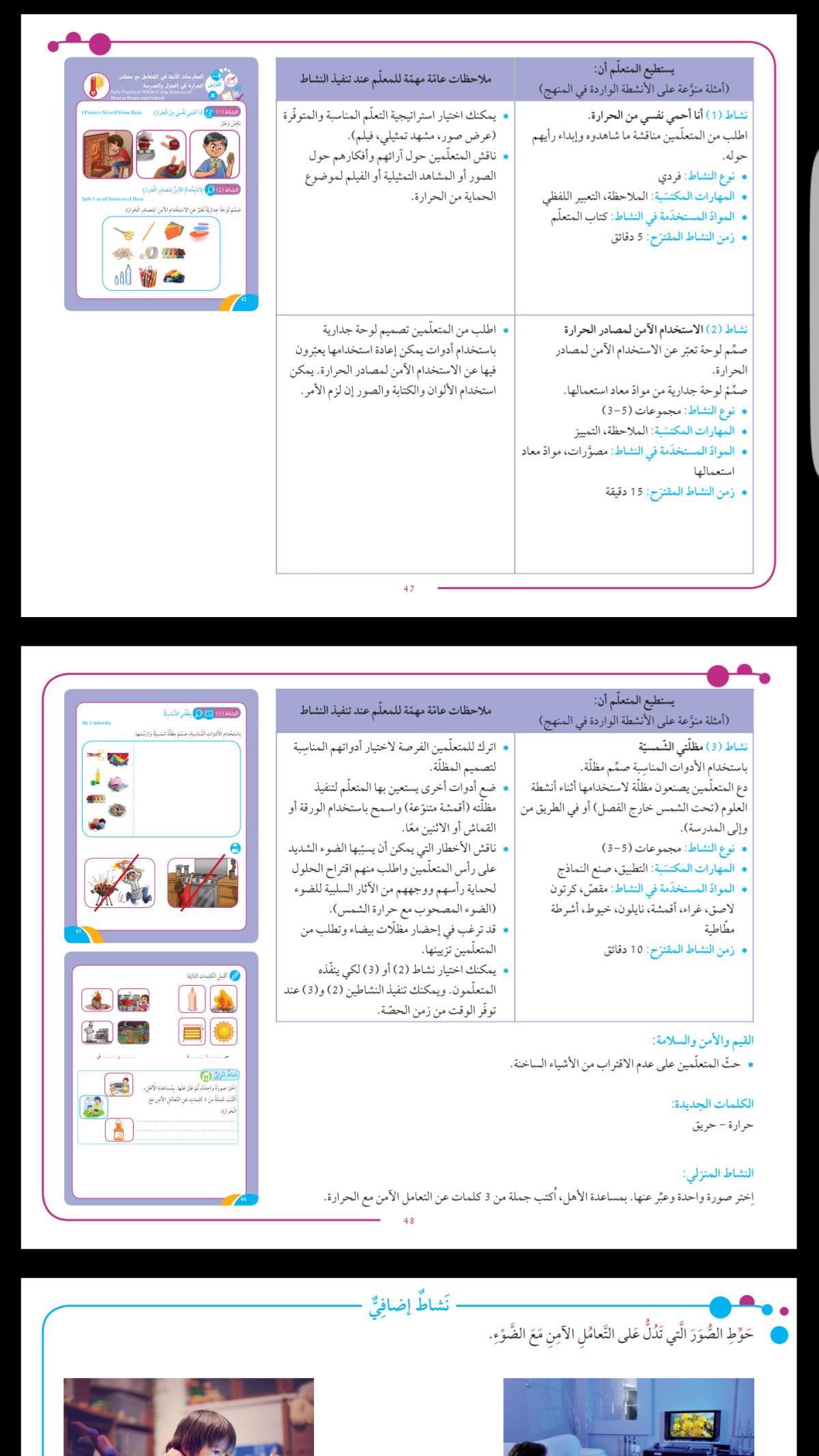 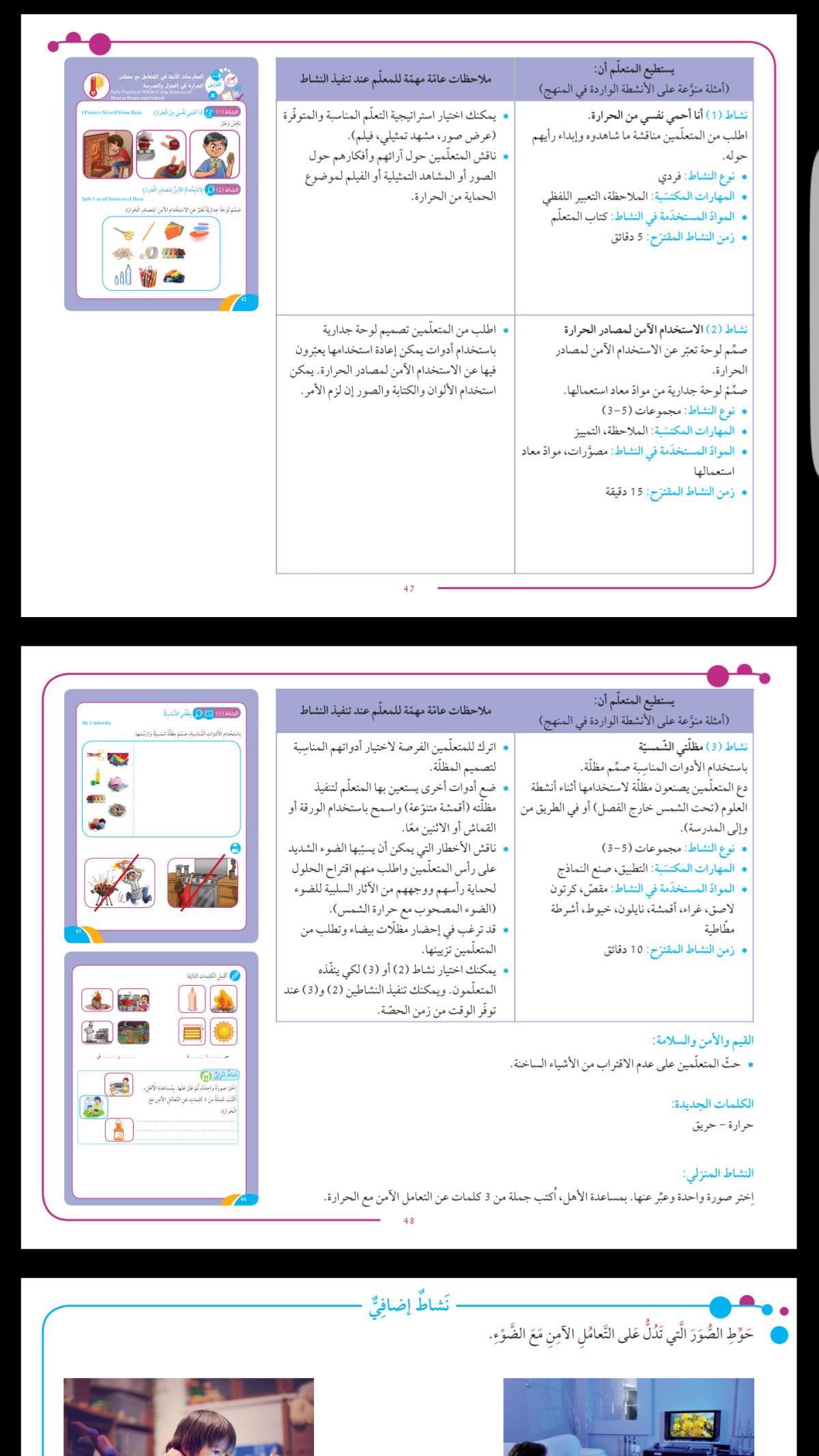 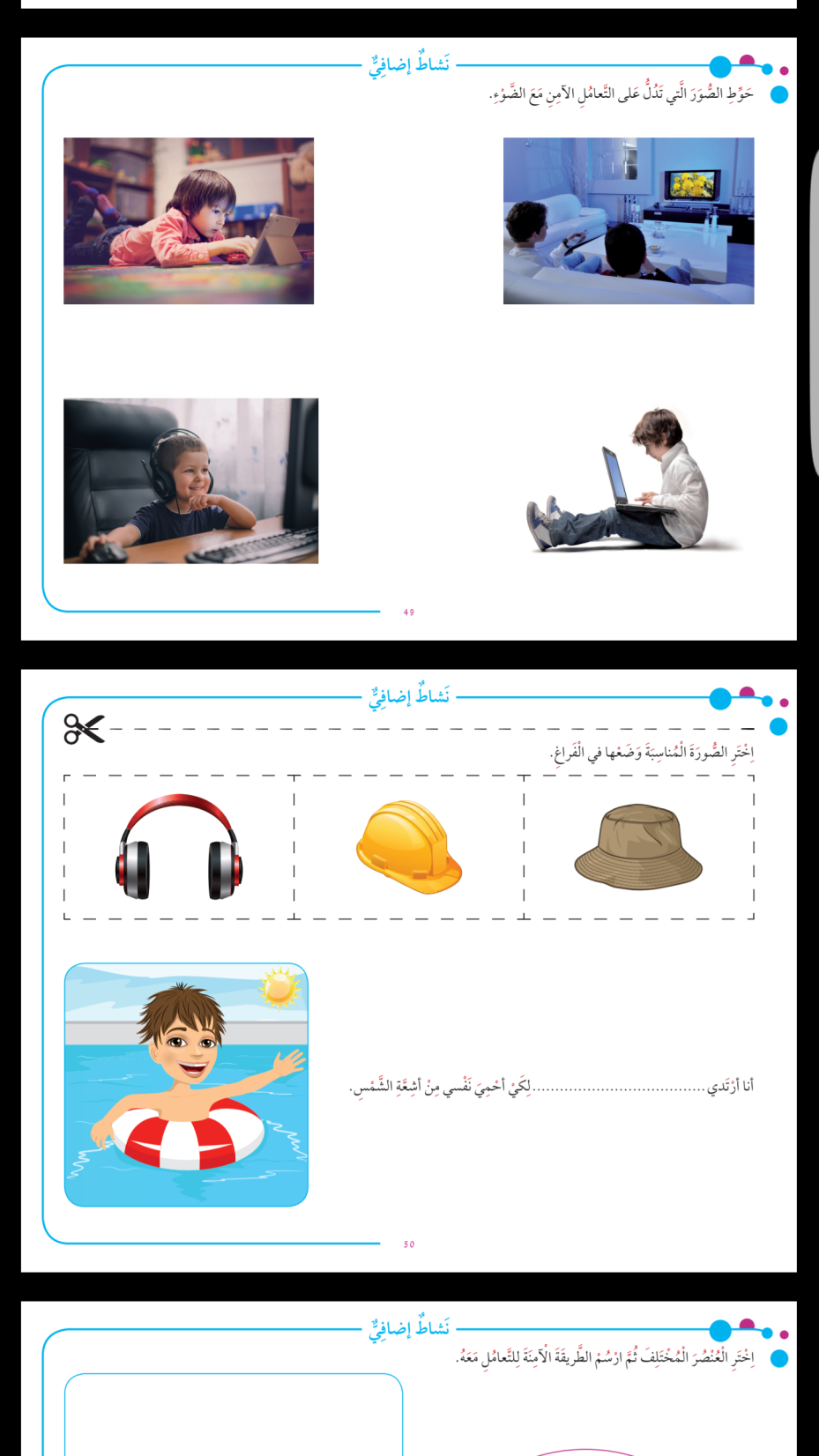 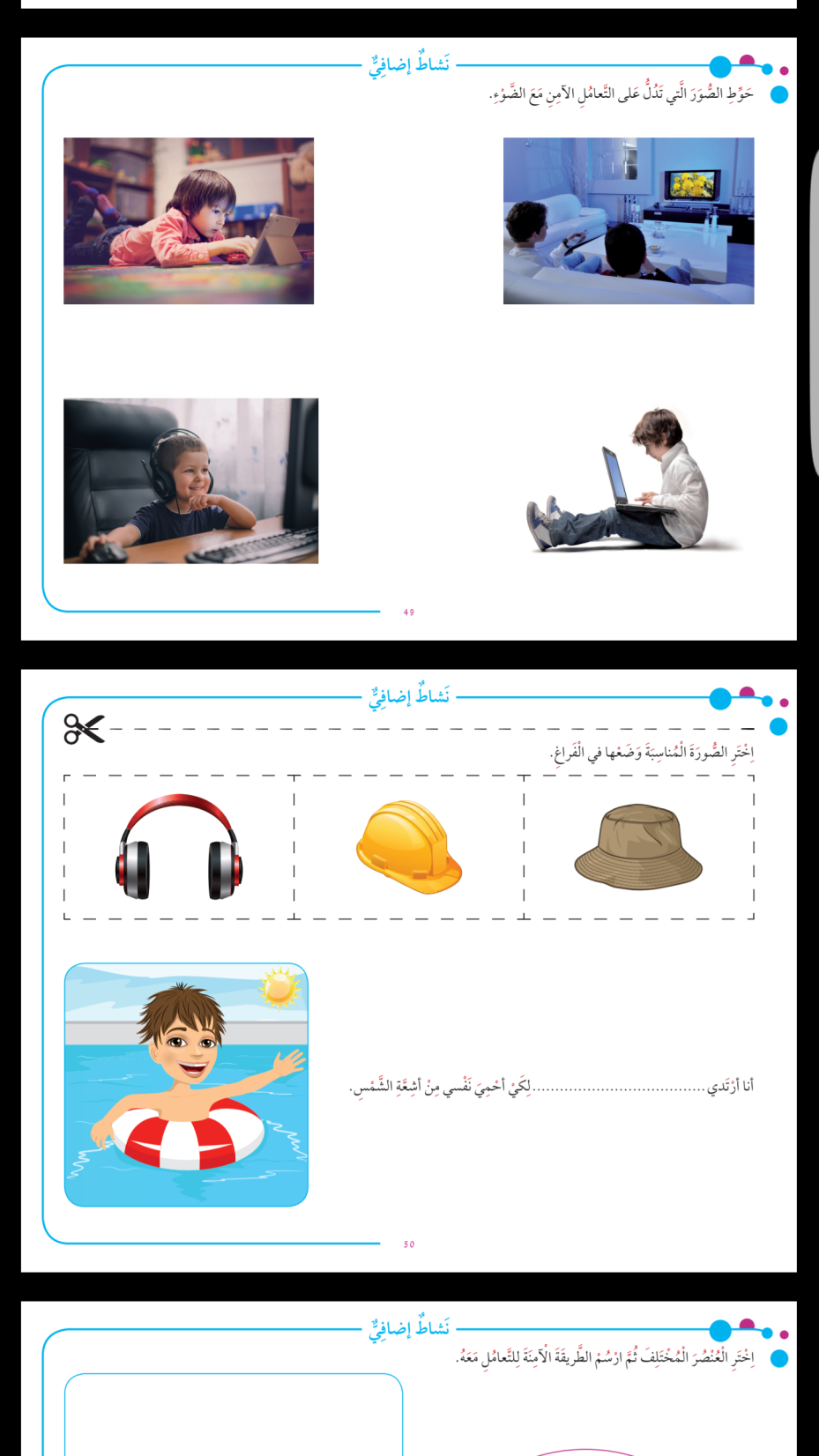 رتب أحداث القصة:
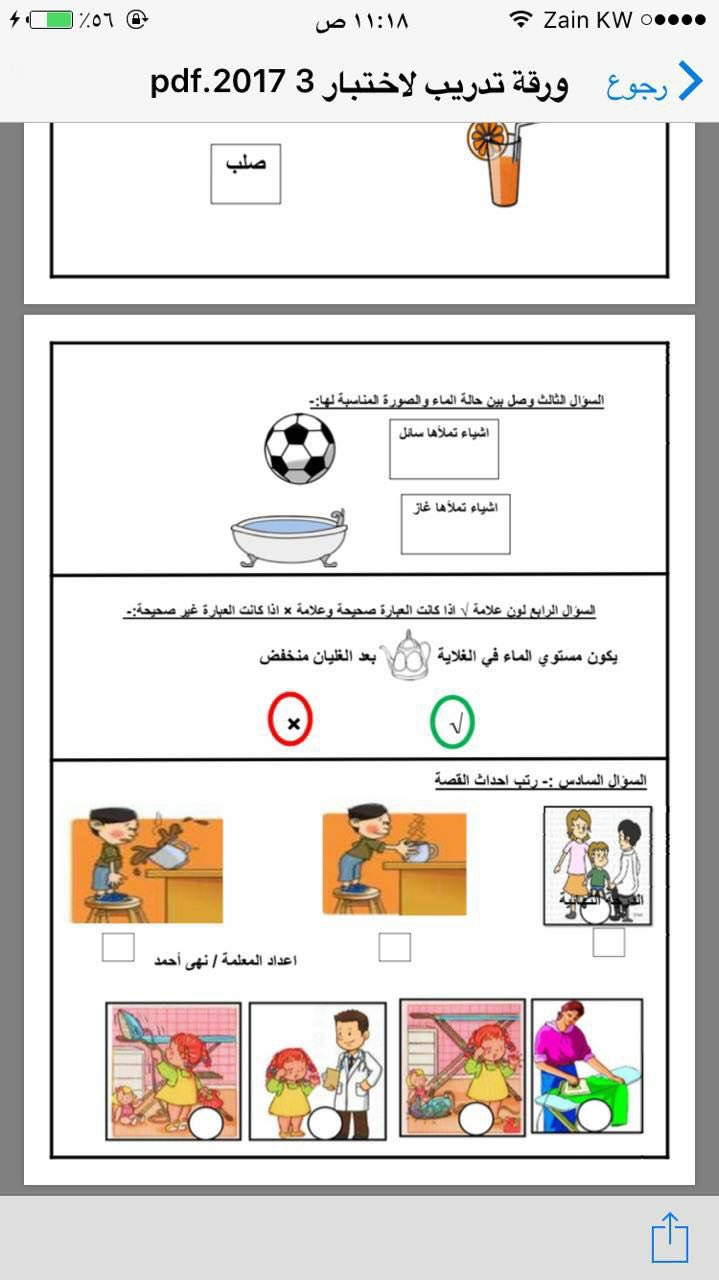 حوط الصورة التي تدل على التعامل الآمن مع الحرارة:
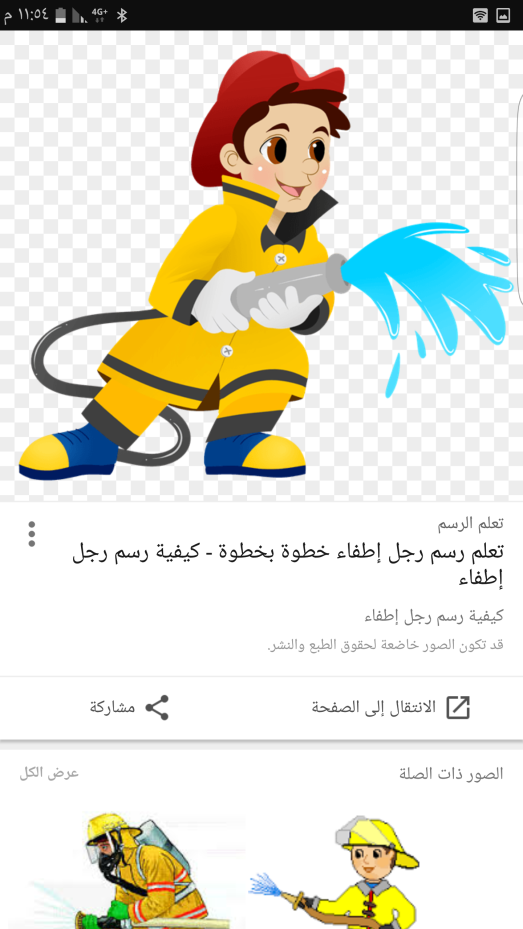 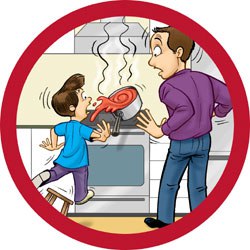 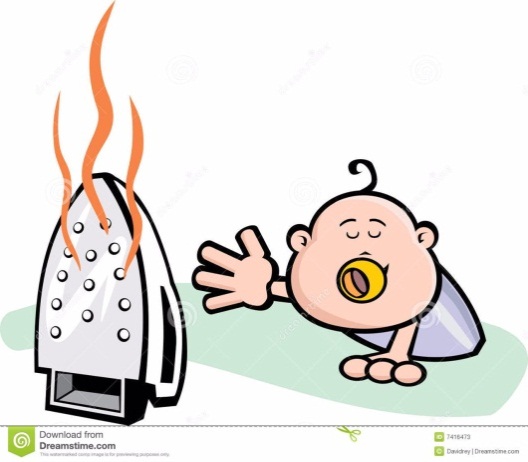 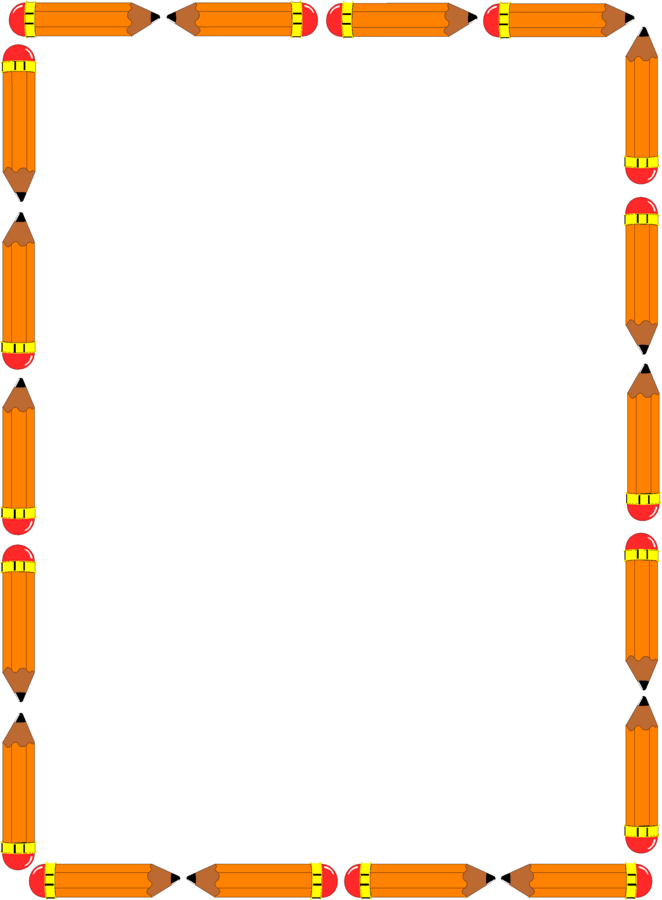 الكفاية الخاصة : تكوين الممارسات الآمنة في استخدام  مصادر الصوت والضوء و الحرارة:

عنوان الدرس : الممارسات الآمنة في التعامل مع مصادر الحرارة في المنزل والمدرسة.
ساعد دورا بوضع ( o ) حول الأدوات المناسبة للوقاية من الشمس:
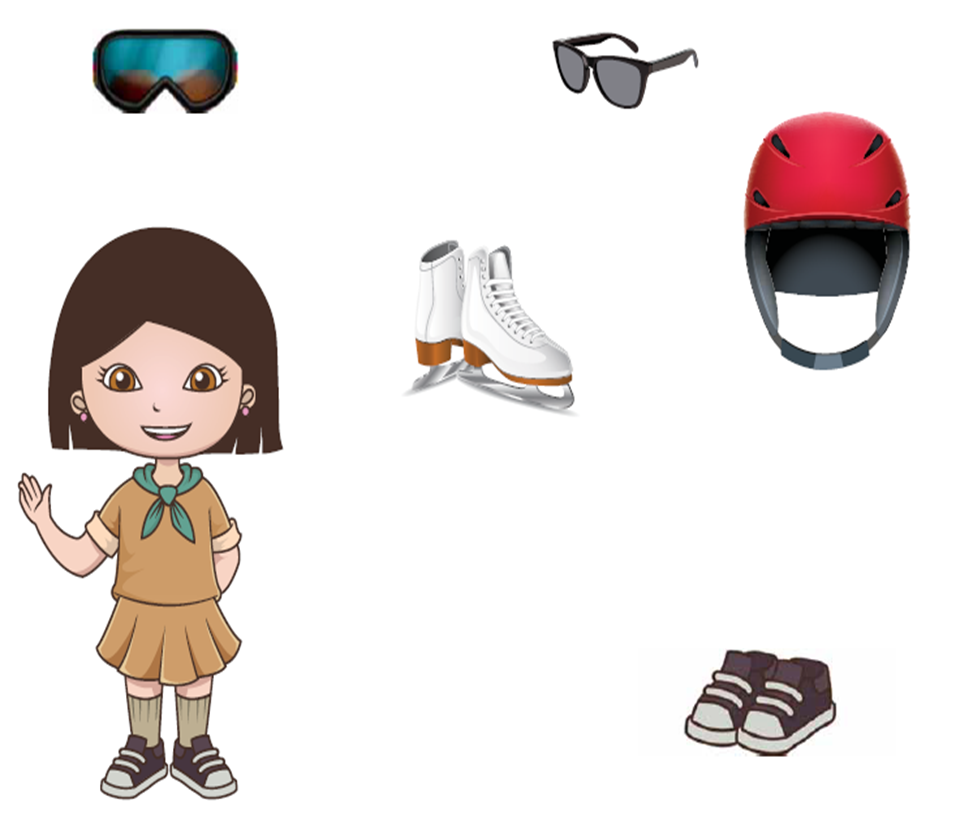 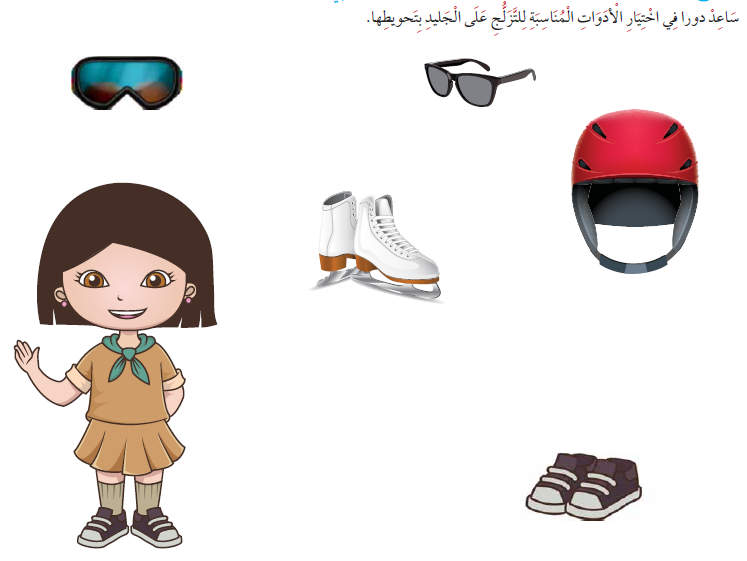 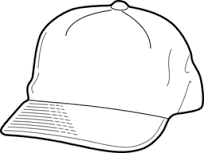 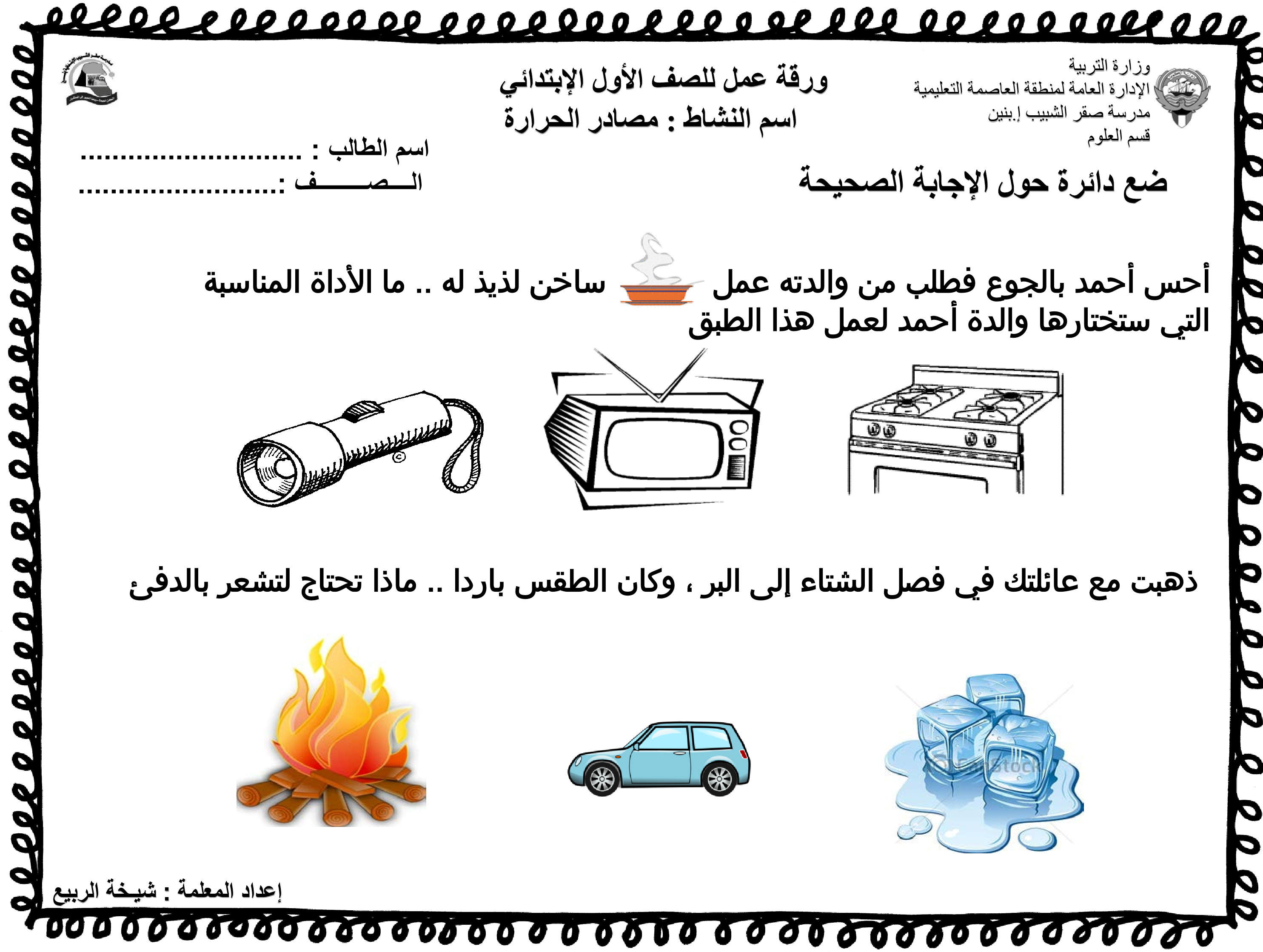 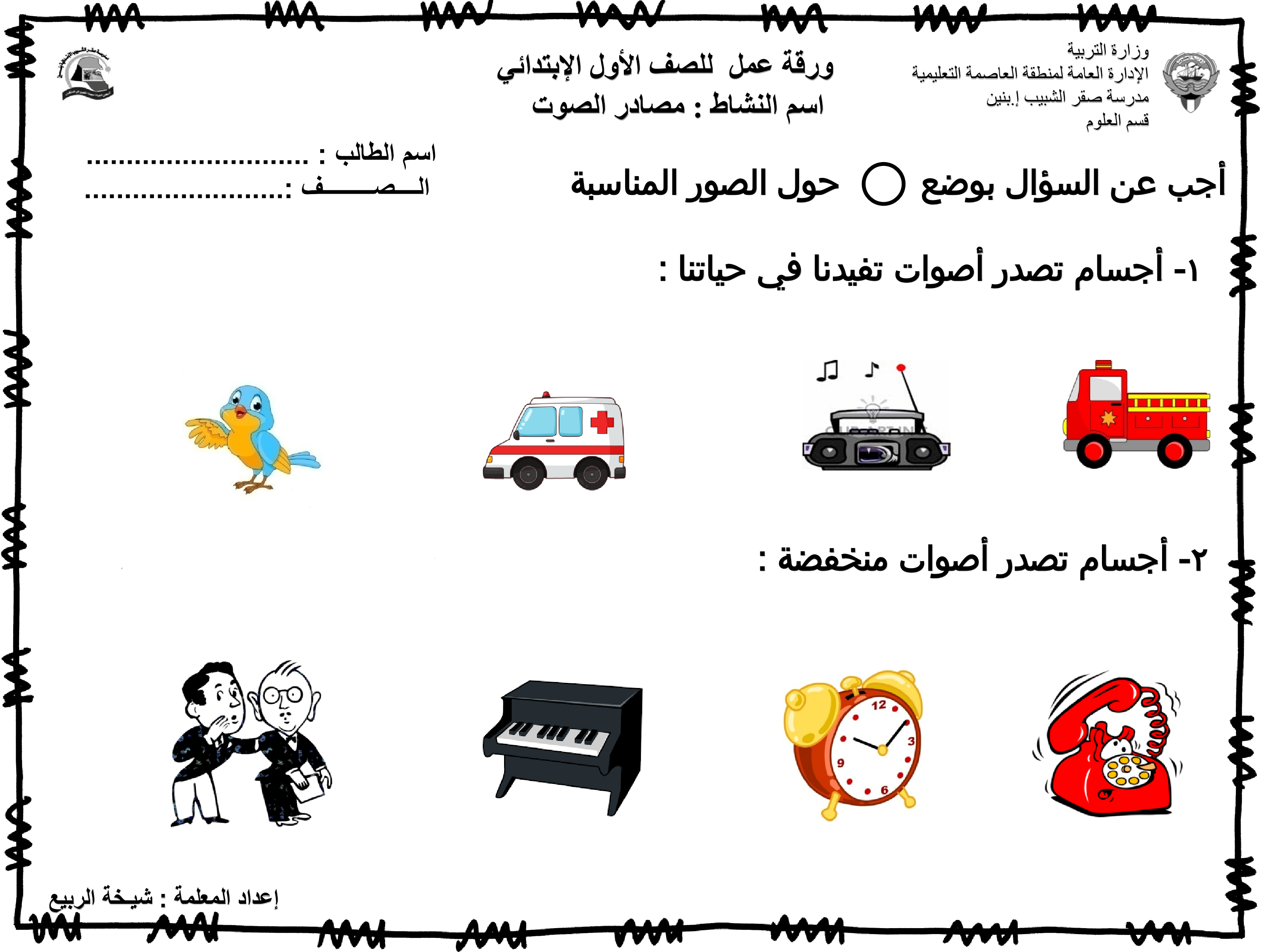